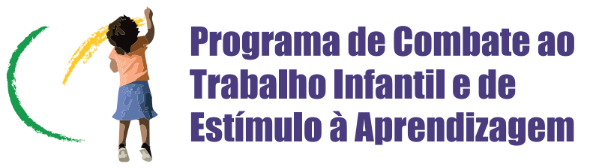 Protocolo de Atuação e Julgamento com perspectiva da Infância e da Adolescência (indicador CSJT)
‹#›
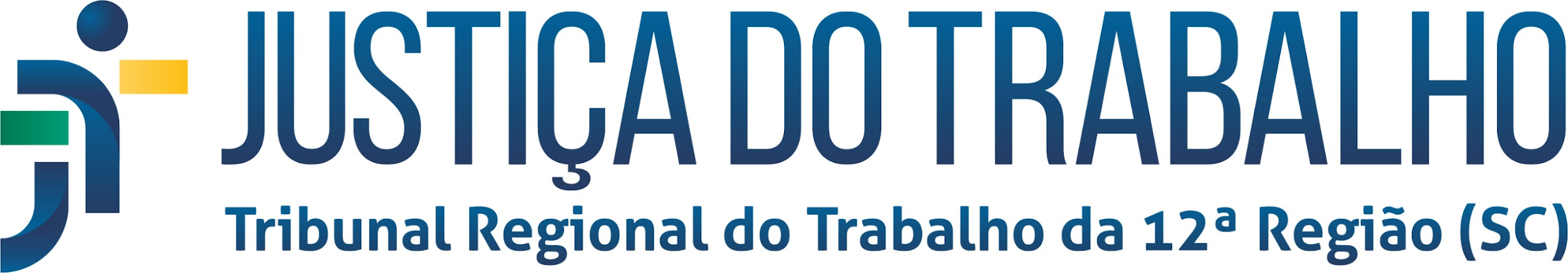 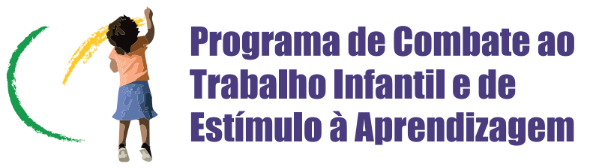 Gestores Regionais e Auxiliares
Desembargadora Maria de Lourdes Leiria
Juíza Titular da 1ª VT de Lages Patrícia Pereira de Sant'Anna

Juíza Zelaide de Souza Philippi e Juíza Mariana Philippi de Negreiros: Florianópolis, São José e Palhoça
Juíza Desirré Dorneles de Ávila Bollmann e Juíza Janice Bastos: Criciúma, Araranguá, Tubarão e Imbituba
Juiz Antonio Carlos Facioli Chedid Junior: Itajaí, Brusque, Balneário Camboriú, Navegantes e Itapema
Juíza Lisiane Vieira: Joaçaba, Caçador,Videira e Fraiburgo
Juíza Débora Borges Koerich Godtsfriedt e Juíza Michelle Denise Durieux Lopes Destri: Blumenau
Juíza Patrícia Pereira de Sant’Anna: Lages e Curitibanos
Juiz Rômulo Tozzo Techio: Chapecó
Juíza Mariana Patrícia Glasgow: Rio do Sul, Indaial e Timbó
Juiz Rogério Dias Barbosa: Canoinhas, Jaraguá do Sul, Mafra e São Bento do Sul
Juiz Adilton José Detoni e Juíza Ana Letícia Moreira Rick: Concórdia, Xanxerê e São Miguel do Oeste
Juiz Carlos Alberto Pereira de Castro: Presidente da AMATRA da 12ª Região
‹#›
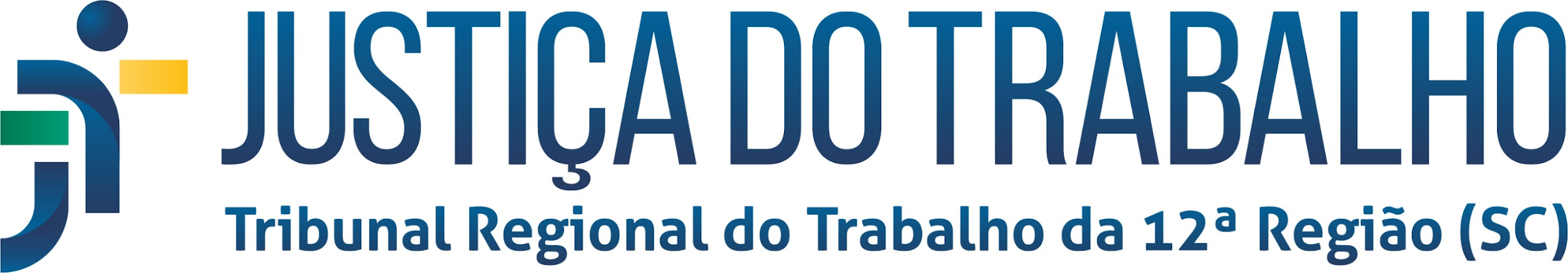 Vamos acompanhar o depoimento da aprendiz Wendlly.
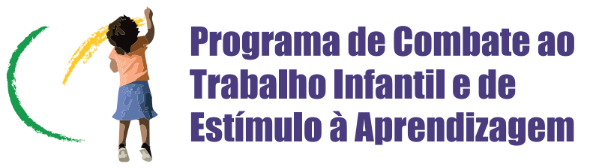 ‹#›
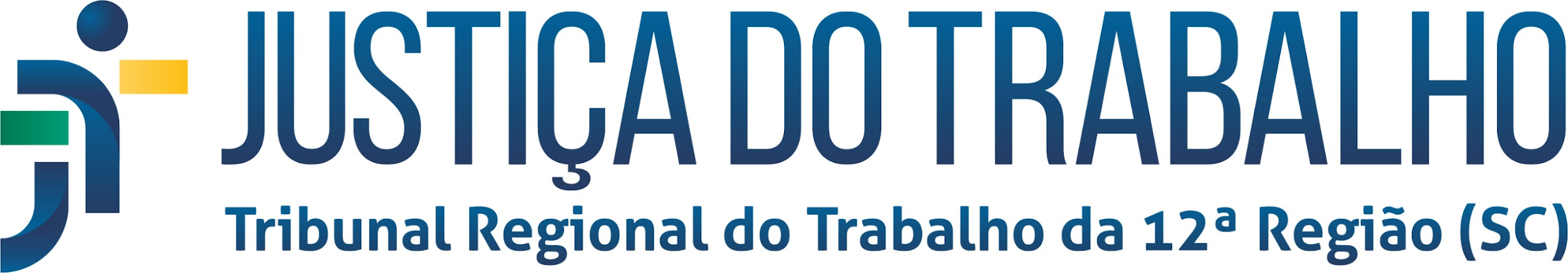 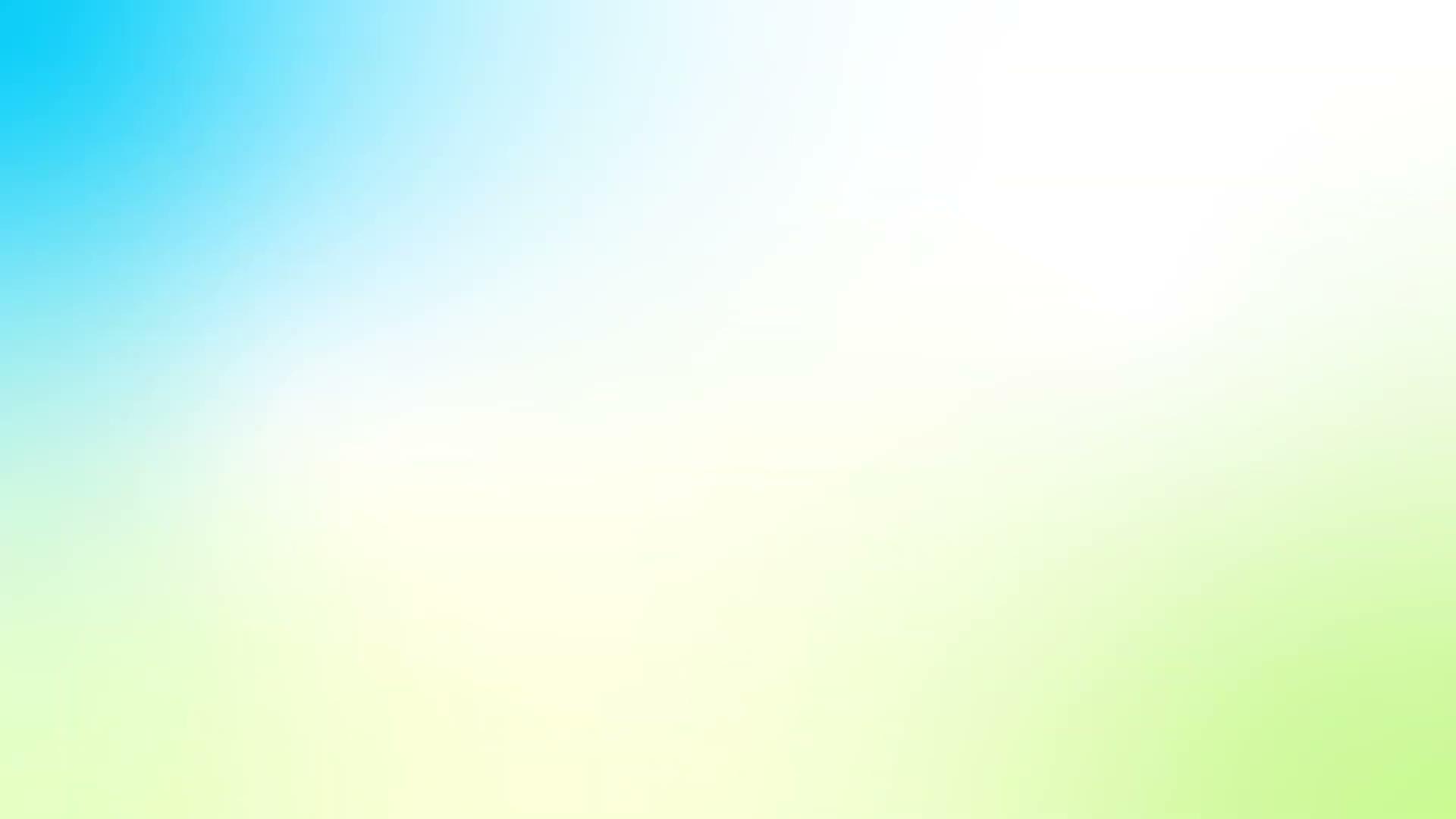 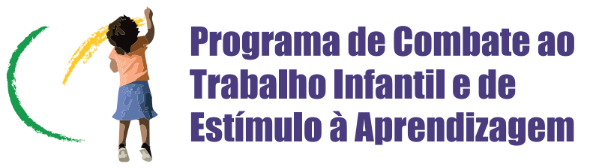 vídeo
‹#›
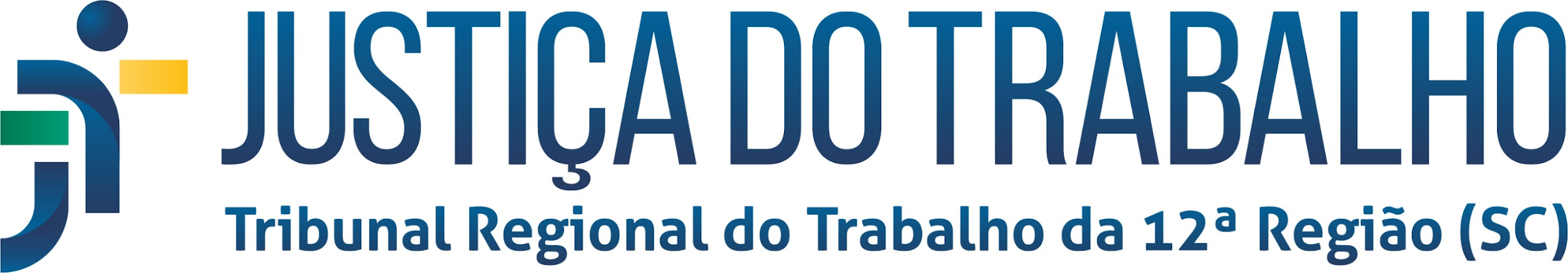 Artigo 227 CRFB/88

É dever da família, da sociedade e do Estado:
assegurar à CRIANÇA, ao ADOLESCENTE e ao JOVEM, 
com absoluta prioridade,

o direito à vida, à saúde, à alimentação, à educação, ao lazer, à profissionalização, à cultura, à dignidade, ao respeito, à liberdade e à convivência familiar e comunitária, 
além de colocá-los a salvo de toda forma de negligência, discriminação, exploração, violência, crueldade e opressão.
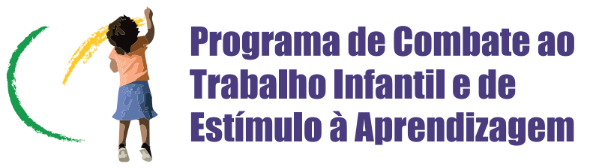 ‹#›
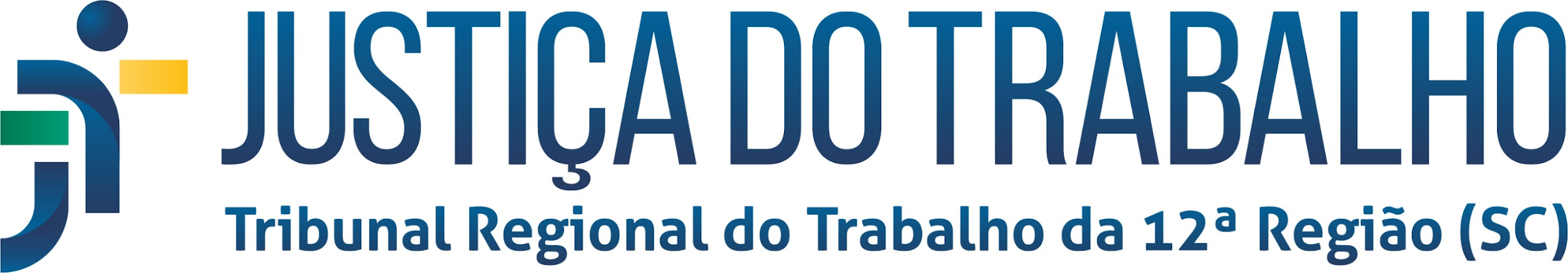 Dados – PNAD 2023 – Brasil
Trabalho Infantil

1,607 milhão de crianças e adolescentes de 5 a 17 anos
346 mil (5 a 13 anos) e 1,261 milhão(14 a 17 anos)

586 mil – piores formas de trabalho infantil

63,8 % Meninos e 36,2 % Meninas
65,2 % pretas ou pardas e 33,8 % brancas
11,6 % não estudavam e 88,4 % estudantes
41 % de 5 a 13 anos – atividades agrícolas
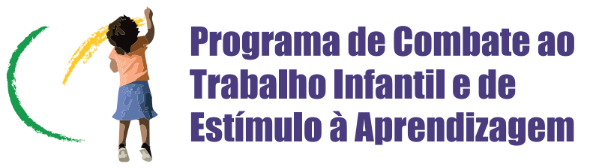 ‹#›
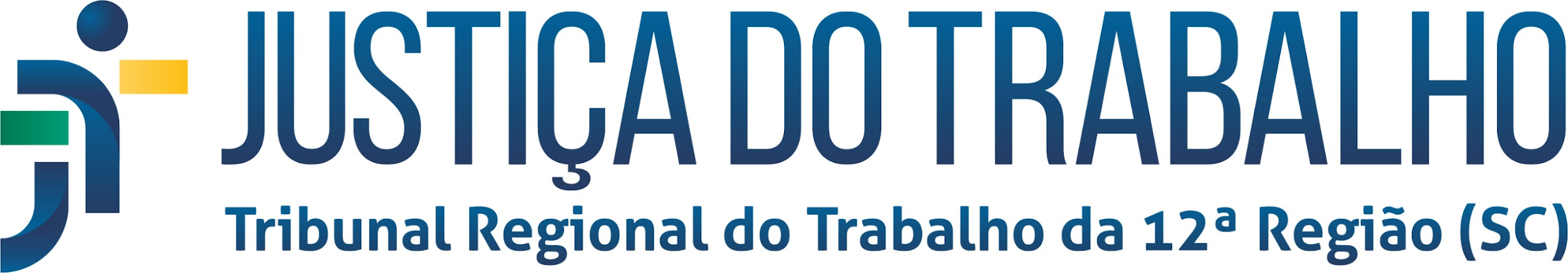 Dados – PNAD 2023 – Santa Catarina

40.928 mil crianças e adolescentes de 5 a 17 anos – trabalho infantil

Quase 90% possuem de 14 a 17 anos

O estado ocupa a 14ª posição no ranking nacional

18.958 inseridos nas piores formas de trabalho, 8ª posição nacional (conforme Lista TIP, nesse recorte)
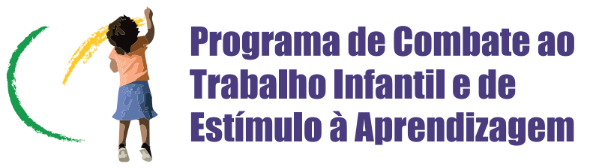 ‹#›
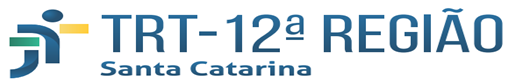 Piores formas de trabalho infantil – Lista TIP


Trabalho infantil doméstico

Trabalho infantil rural

Trabalho infantil nas ruas
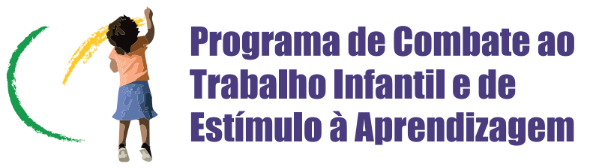 ‹#›
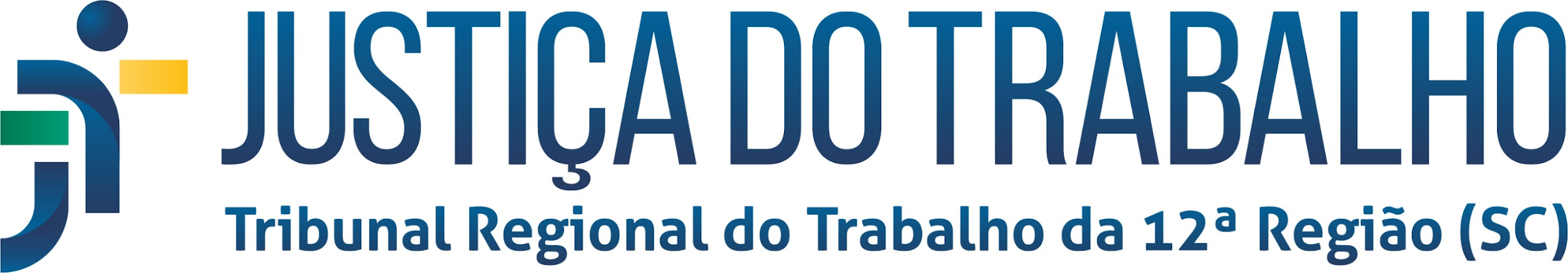 Dados do Sistema Nacional de Agravos 
de Notificação (SINAN), 
entre 2007 e 2021, foram registrados no Brasil:

32.297 acidentes de trabalho com crianças e adolescentes de 5 a 17 anos, sendo 313 fatais;
96,76% - maior número entre 14 e 17 anos; 
sexo masculino, 5 a 13 anos: 883 (84,34%) 
                     e de 14 a 17 anos: 25.712 (82,28%);

5 a 13 anos, 46,8% pardas e 30,66% brancas; 
14 a 17 anos, 44,8% brancas e 26,7% pardas.
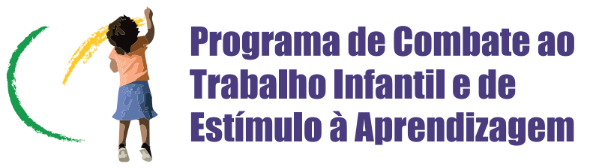 ‹#›
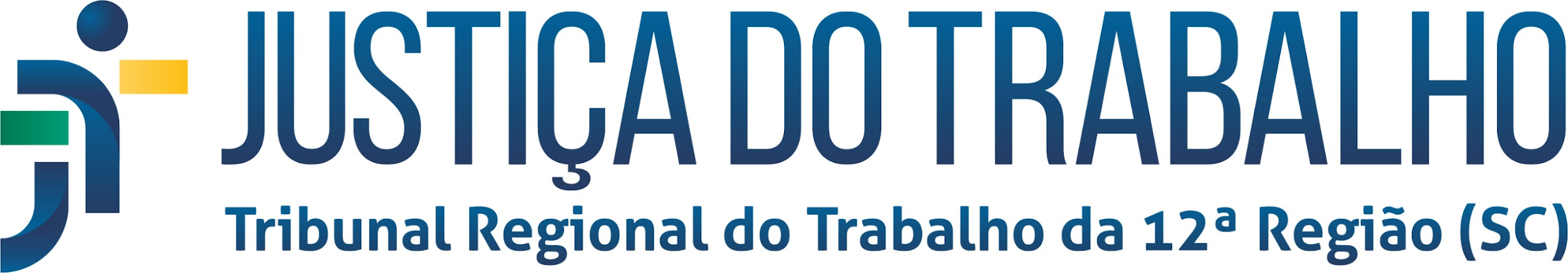 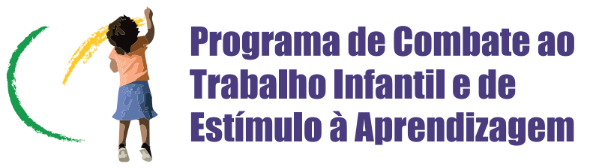 Objetivos de Desenvolvimento Sustentável da Agenda 2030

ODS 1 - Erradicação da Pobreza - acabar com a pobreza em todas as suas formas, em todos os lugares
ODS 4 – Educação de qualidade – educação inclusiva e promoção de oportunidades de aprendizagem
ODS 5 – Igualdade de gênero – empoderamento de mulheres e meninas
ODS 8 – trabalho decente e crescimento econômico – promover crescimento econômico inclusivo, sustentável com trabalho decente para todos
ODS 10 - Redução da Desigualdades - dentro dos países e entre eles
ODS 16 - Paz, Justiça e Instituições Eficazes - promover sociedades pacíficas e inclusivas para o desenvolvimento sustentável, proporcionar o acesso à justiça para todos e construir instituições eficazes, responsáveis e inclusivas em todos os níveis.
‹#›
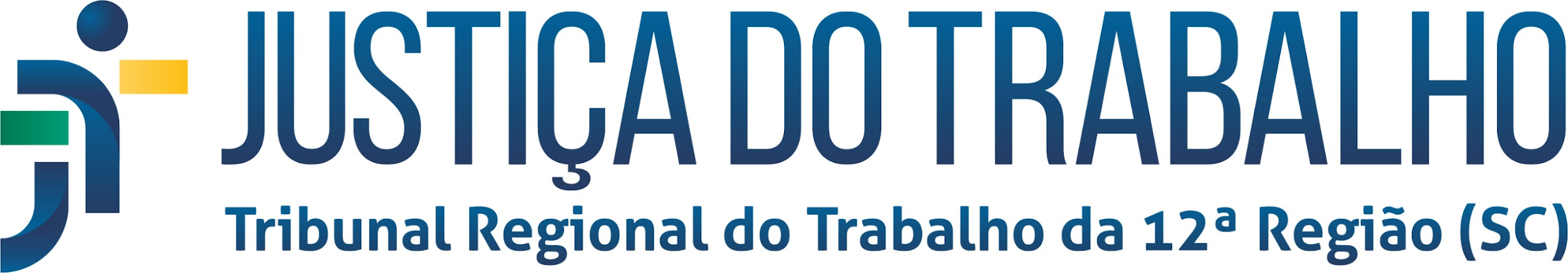 BASES TEÓRICO-CONCEITUAIS DO PROTOCOLO

O que é o protocolo para atuação da Justiça do Trabalho, com perspectiva de infância e adolescência?

 Conjunto de saberes, diretrizes e recomendações indispensáveis à atividade da magistrada e do magistrado do trabalho para a concretização do interesse superior daqueles que se encontram em situação de trabalho infantil.
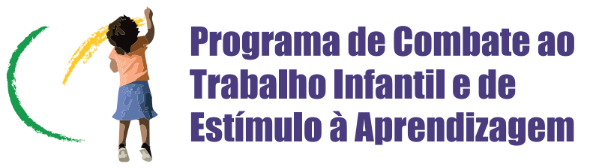 ‹#›
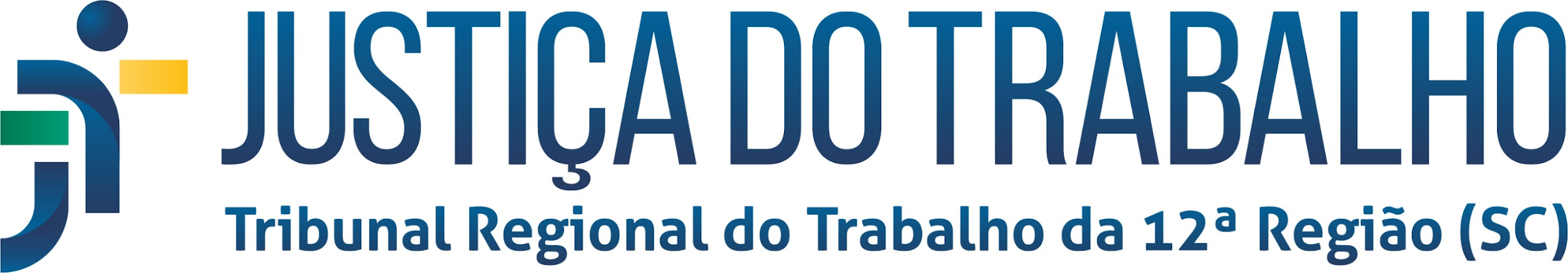 BASES TEÓRICO-CONCEITUAIS DO PROTOCOLO

b) Objetivo central  do protocolo
É expressar o compromisso da Justiça do Trabalho com a promoção dos direitos humanos dessas pessoas em condição de desenvolvimento e servir de referência a magistrados(as) e profissionais que, diante das situações de trabalho infantil, têm o dever inafastável de privilegiar e concretizar o interesse superior da criança e do adolescente, conforme determinação do art. 227, da CRFB/88.
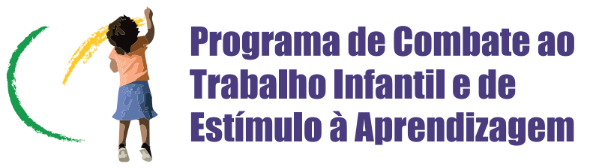 ‹#›
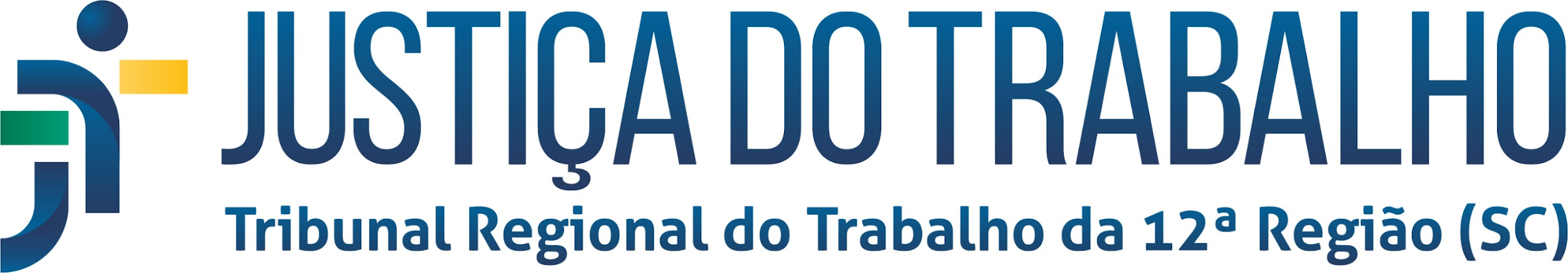 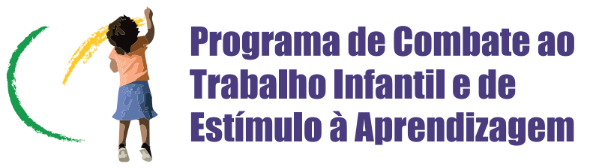 Mitos do trabalho infantil

mito da dignidade;
mito criminológico;
mito da positividade econômica;
mito da utilidade;
mito da formação do caráter;
mito da supremacia do interesse da família;
mito da autodisciplina pela inclusão precoce.
‹#›
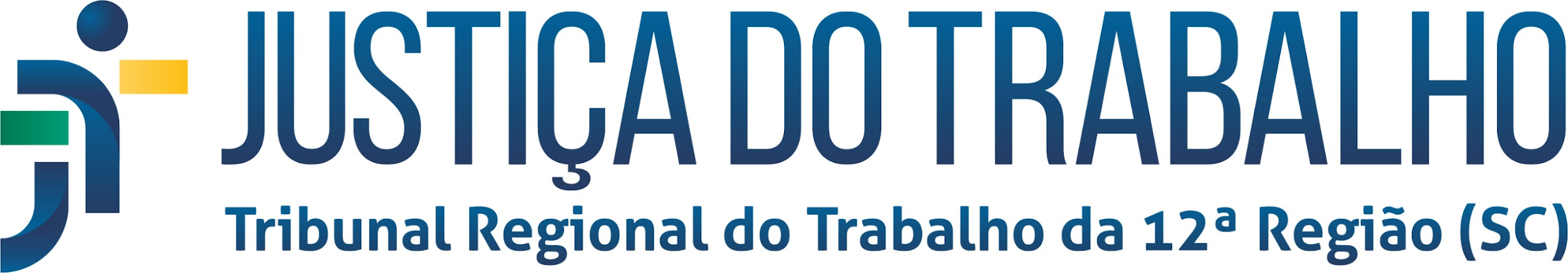 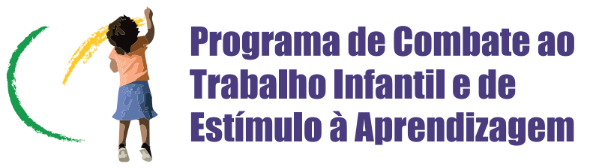 Princípios que devem reger a atuação 
jurisdicional em perspectiva de infância e adolescência: 

1 - Princípio do interesse superior (ou melhor interesse) da criança
2 - Princípio da igualdade e não discriminação
3 - Princípio da vida, sobrevivência e desenvolvimento
4 - Princípio da universalidade, interdependência, indivisibilidade, progressividade e integralidade dos direitos  de  crianças  e adolescentes
‹#›
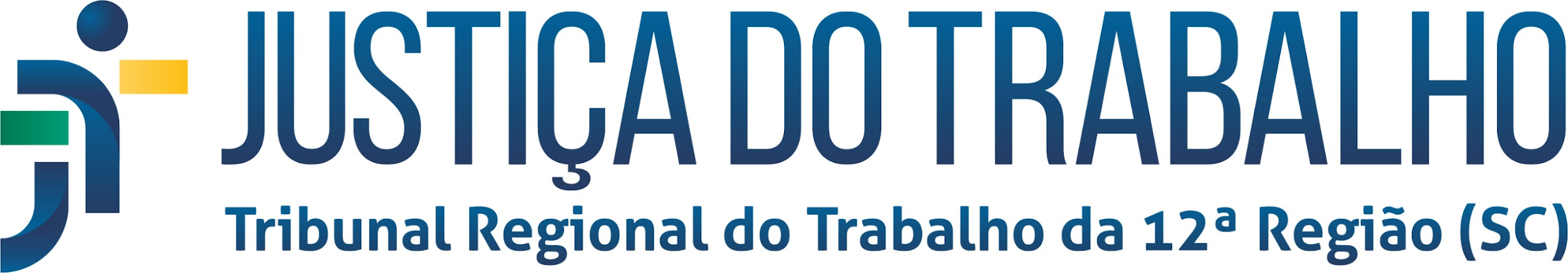 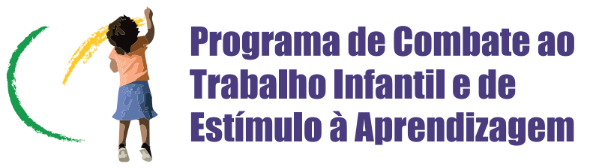 Princípios que devem reger a atuação 
jurisdicional  em perspectiva de infância e adolescência: 

5 - Princípio do direito à participação
6 - Direito de acesso a uma vida livre de violência e à integridade pessoal
7 - Direito à segurança jurídica e ao devido processo
8 - Corresponsabilidade da família, da sociedade e das autoridades
‹#›
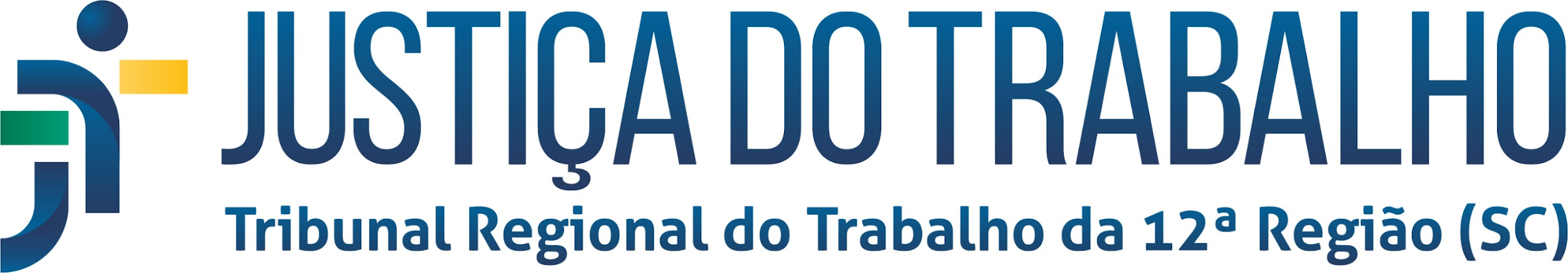 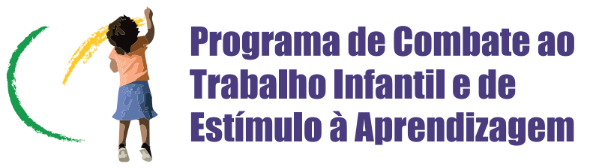 Compreendendo a  proteção  de  crianças e  
adolescentes na perspectiva  da  adaptação  
da  Justiça  do Trabalho

Adaptar a JT: é reconhecer que o direito material e o direito processual foram constituídos na perspectiva adultocêntrica. 

Crianças e adolescentes dependem de representantes legais para buscar o reconhecimento e a reparação devida em caso de violação de seus direitos fundamentais, inclusive no âmbito trabalhista.
‹#›
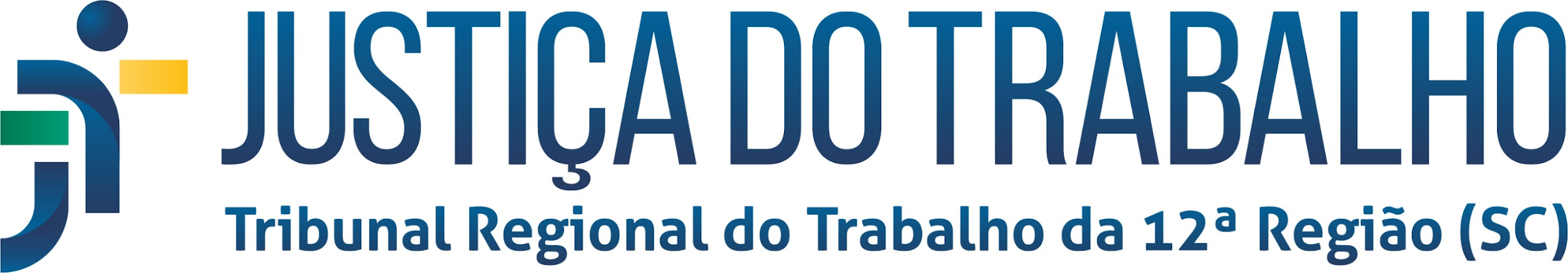 Política Judiciária da Primeira Infância e a JT


Compromisso entre importantes atores públicos e privados para garantir a proteção integral e a prioridade absoluta às crianças de até seis anos, assegurando os direitos previstos na legislação brasileira, em especial no Marco Legal da Primeira Infância.

A Justiça do Trabalho deve reconhecer a importância de compreender a primeira infância sob a ótica do direito do trabalho, considerando o impacto no contexto dos pais, mães e responsáveis trabalhadores. (CELERIDADE)
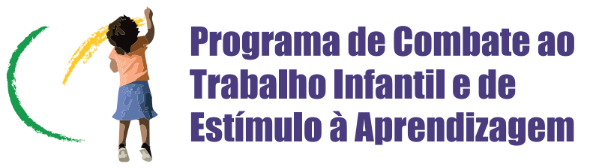 ‹#›
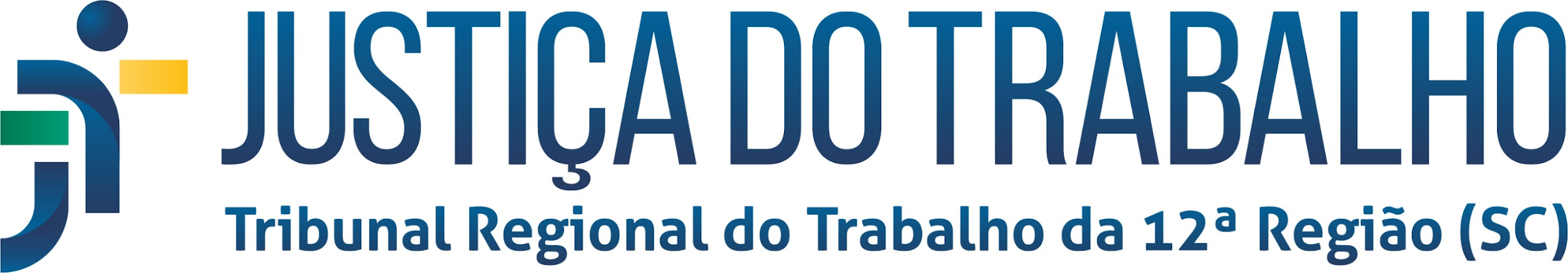 GUIA PRÁTICO PARA ATUAÇÃO 

EM PERSPECTIVA DE INFÂNCIA E ADOLESCÊNCIA
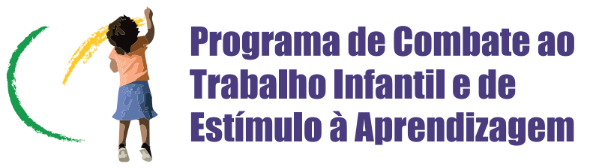 ‹#›
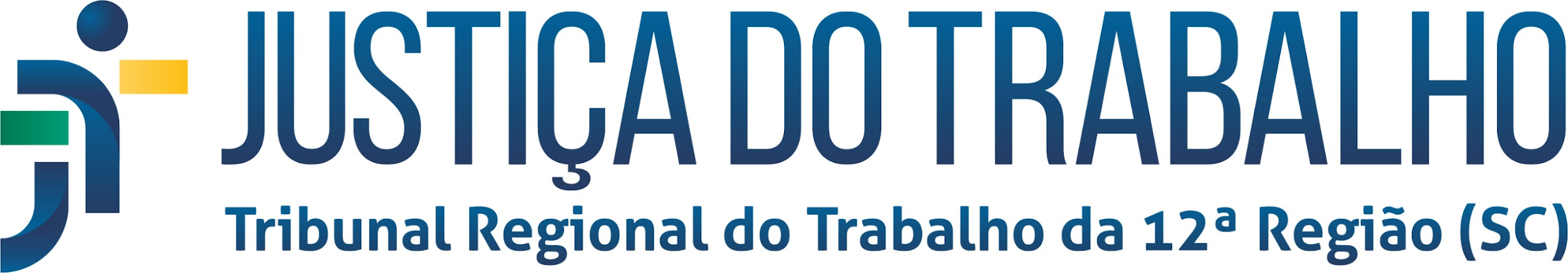 Produção de provas e diligências

Valoração da prova em casos de trabalho infantil conforme o princípio do melhor interesse da criança e do adolescente.


depoimentos das crianças e adolescentes em situação de violência (Lei 13.431/2017): depoimento pessoal e escuta especializada, de forma protegida em ambiente acolhedor, garantindo a privacidade e resguardando-a de contato com o suposto agressor/pessoa que lhes represente ameaça ou constrangimento. Em forma de entrevista, visando garantir a proteção/cuidado da vítima e impedindo sua revitimização.
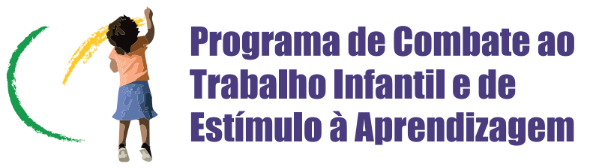 ‹#›
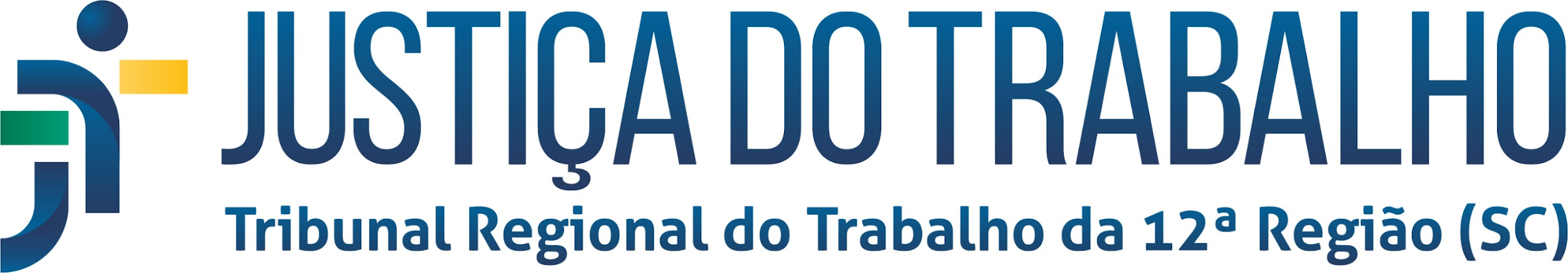 Princípio da reparação integral para crianças 
e adolescentes vítimas de violação de direito no âmbito das relações de trabalho: indenização conforme o dano

trabalho precoce com abandono escolar;

acidente de trabalho com amputação ou perda da capacidade laborativa;

assédio sexual, assédio moral ou atos discriminatórios.
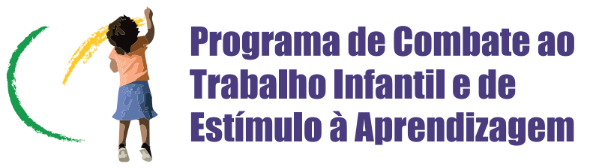 ‹#›
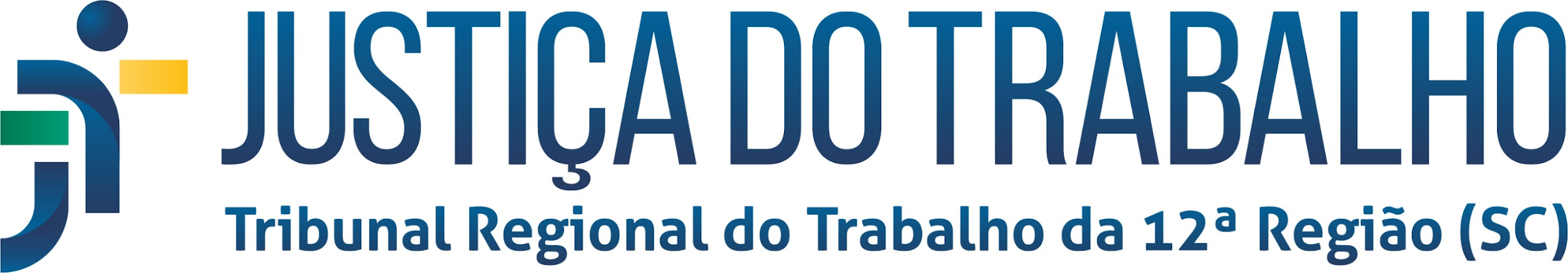 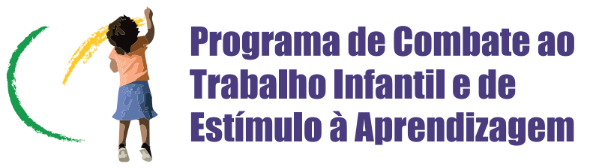 Resolução nº 215/2015 do CNJ: 
dever dos órgãos judiciais de utilizarem uma 
linguagem clara e compreensível. 

Linguagem jurídica adaptada para prolação de sentenças em formato acessível para crianças e adolescentes:  além da linguagem simplificada, exige dos magistrados maior dedicação tendo a situação peculiar destas pessoas em desenvolvimento, para que a comunicação direta com elas possibilite ampla compreensão.
‹#›
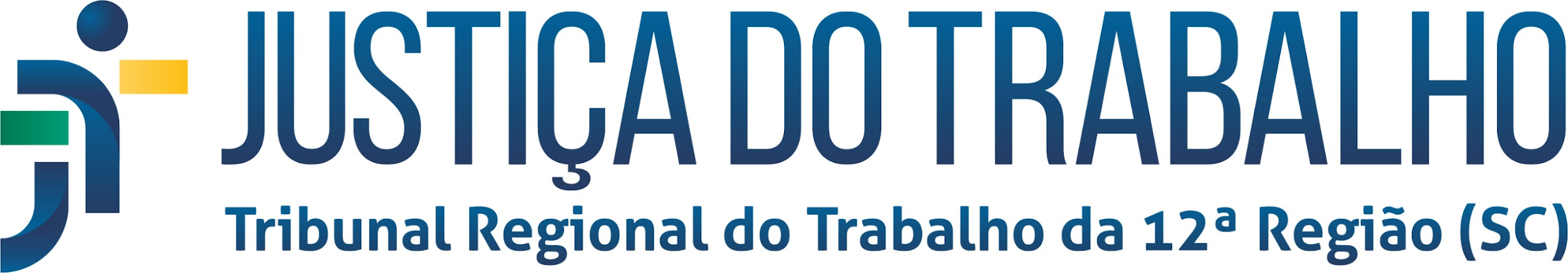 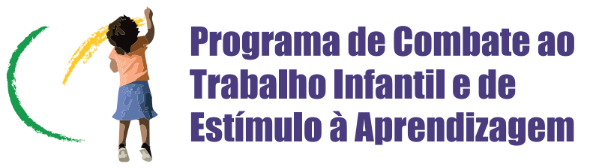 RECLAMAÇÕES INDIVIDUAIS

Triagem: identificado trabalho de pessoa com idade inferior a 18 anos: efetuar a inserção do MPT

deve ser intimado de todos os atos processuais, ainda que não manifeste interesse em participar como custus legis;

homologação de acordos, embora não esteja adstrita à concordância do MPT, pode ser precedida de sua intimação para manifestação.
‹#›
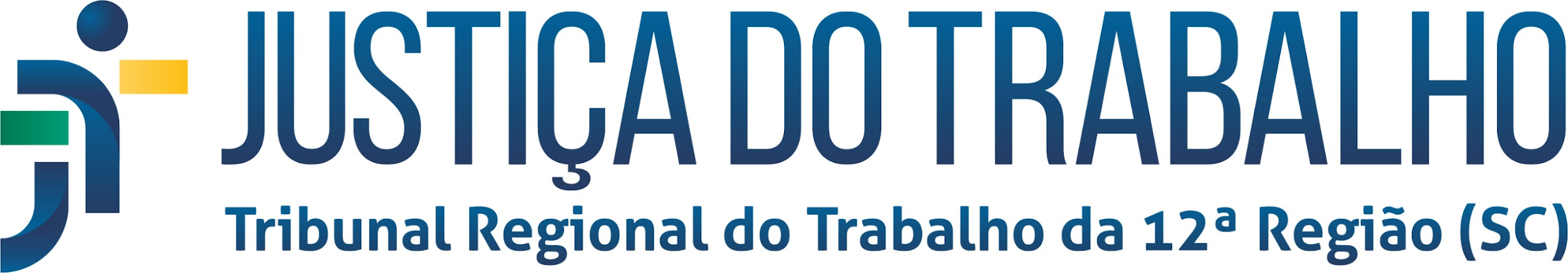 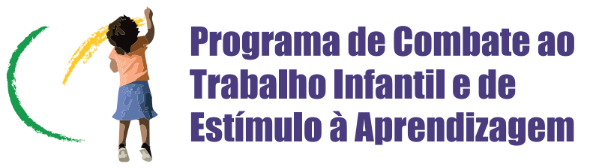 RECLAMAÇÕES INDIVIDUAIS

Triagem: identificada a existência de trabalho infantil:

- expedir Ofício à Superintendência do MTE local, com o objetivo de fiscalização em virtude de indícios de exploração de mão de obra infantil, também para averiguar sobre a obrigação legal do cumprimento da cota de aprendizagem. 

Caso tal obrigação legal esteja sendo cumprida, incluir no despacho que seja informado ao Juízo.
‹#›
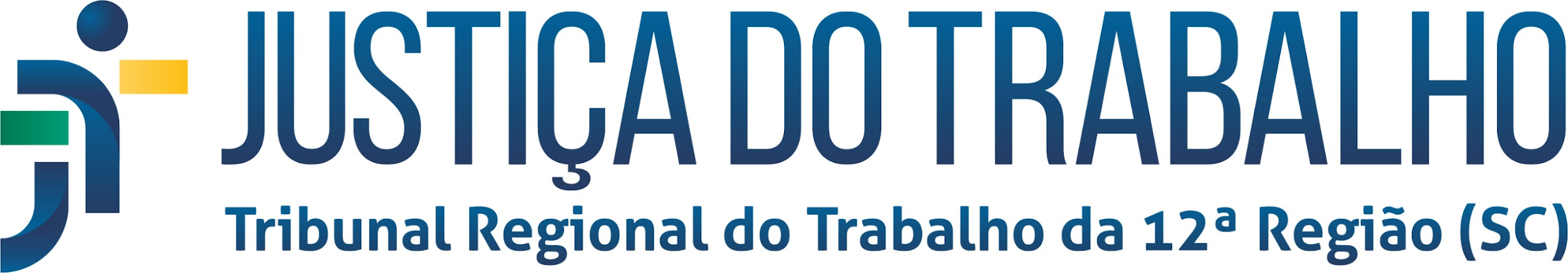 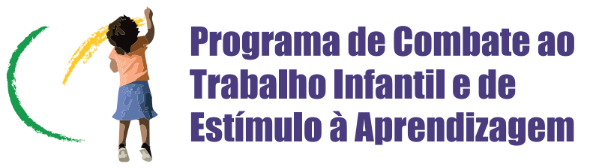 Primeira audiência: dados sobre a situação 
da criança e/ou adolescente vítima de trabalho infantil:

situação escolar;

abandono ou evasão escolar: orientar aos responsáveis
 sobre responsabilidade/obrigatoriedade da educação até o final do Ensino Médio;

dificuldade na realização de matrícula escolar: oficiar a Delegacia Regional de Ensino;
‹#›
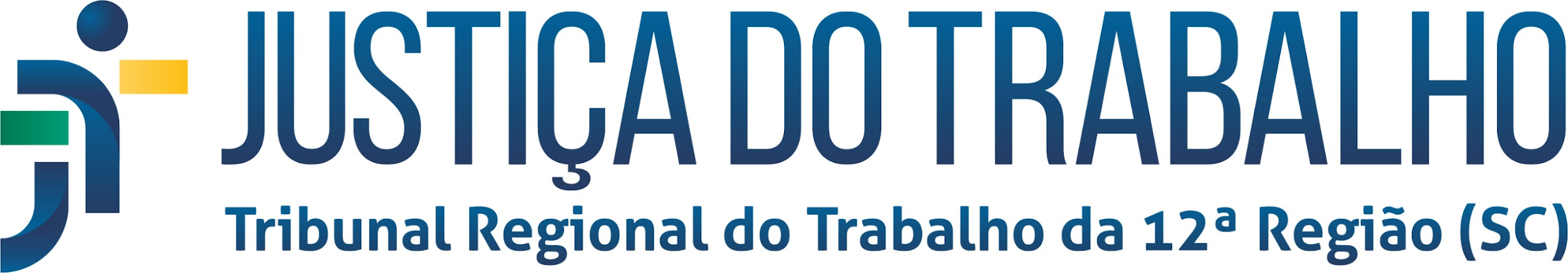 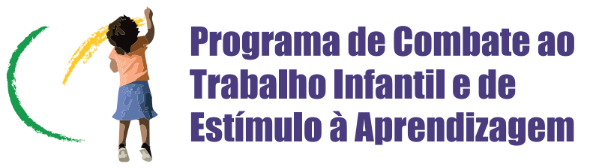 Primeira audiência: dados sobre a situação 
da criança e/ou adolescente vítima de trabalho infantil:


abandono familiar/descumprimento da obrigação: oficiar ao Conselho Tutelar;

inserção em programas sociais e encaminhamento para iniciativas que visem geração de renda, inclusive cursos de qualificação profissional: oficiar à Secretaria de Ação Social ou Secretaria de Desenvolvimento Social do Município;

providências: oficiar ao Promotor da Infância e Juventude.
‹#›
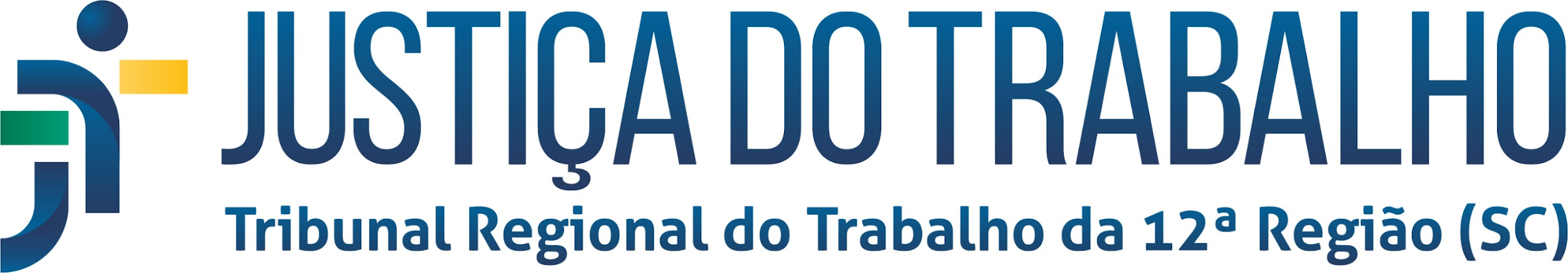 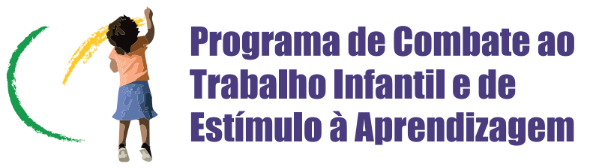 RECLAMAÇÕES INDIVIDUAIS - situação de assédio sexual


Equipe de Escuta Especializada no município: adaptar à realidade procedimental trabalhista, conforme a Lei 13.431/2017 (garantia de direitos da criança e do adolescente vítima ou testemunha de violência)

- oitiva especializada, o relatório da escuta permanecerá em sigilo nos autos;
- se já tiver sido ouvida pelo mesmo fato, o magistrado solicitará o relatório para instrução do processo trabalhista.

Se não houver, avaliar a possibilidade de realizá-la com auxílio de assistente social e psicóloga que atue na área da proteção de crianças e adolescentes, junto ao Município ou aos Fóruns Estaduais por meio da cooperação judiciária.
‹#›
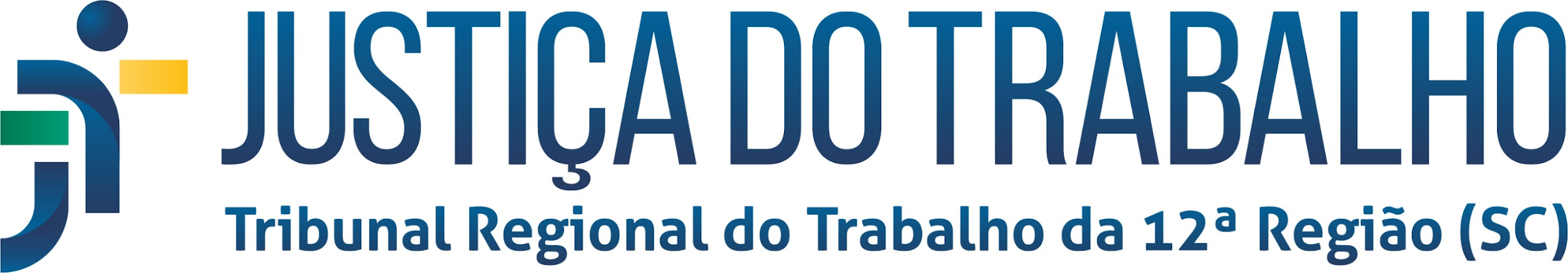 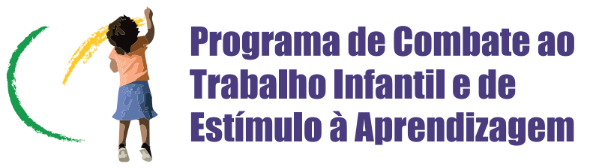 AÇÕES CIVIS PÚBLICAS


identificar a questão central;
designar audiência pública com os atores envolvidos, oitiva e compreensão da realidade local;
pode ser convocada pela Justiça do Trabalho, MPT, Justiça Estadual (Juizado da Infância e Juventude), Ministério Público Estadual, Promotoria da Infância e Juventude; 
identificar pessoas físicas e/ou instituições que possam ser incluídas como amicus curiae; 
audiências coletivas.
‹#›
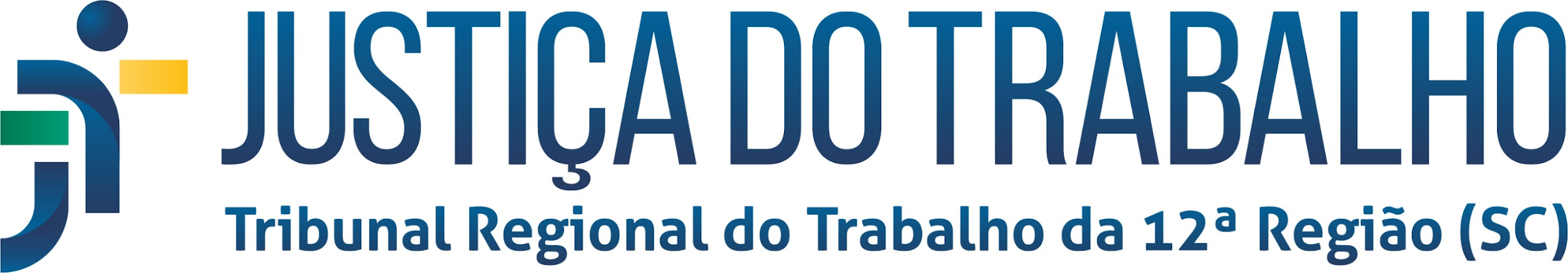 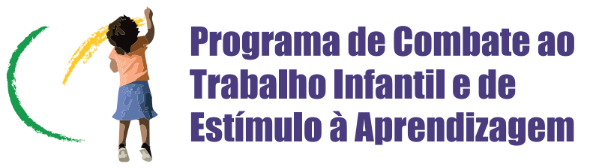 Caso Mary Ellen Wilson (1873)  


9 anos 
Missionária Marietta Angell Weeler 
Art. 32, 1º - A, Lei n.º 9.605/98
‹#›
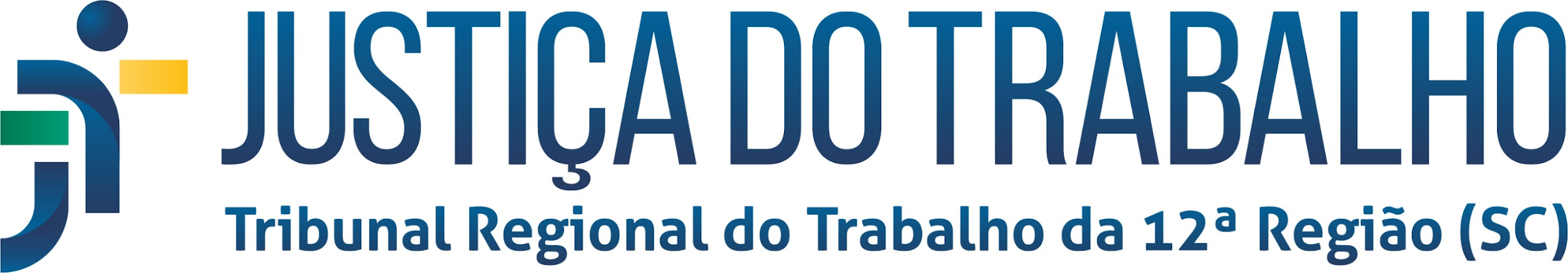 Programa de Combate o Trabalho Infantil e de Estímulo à Aprendizagem TRT 12ª Região – SC 

Divisão de Apoio aos Programas Institucionais - DAPI 
dapi@trt12.jus.br 
(48)3216-4146 
https://portal.trt12.jus.br/trabalhoinfantil 
https://portal.trt12.jus.br/programadeaprendizagem
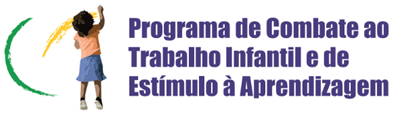 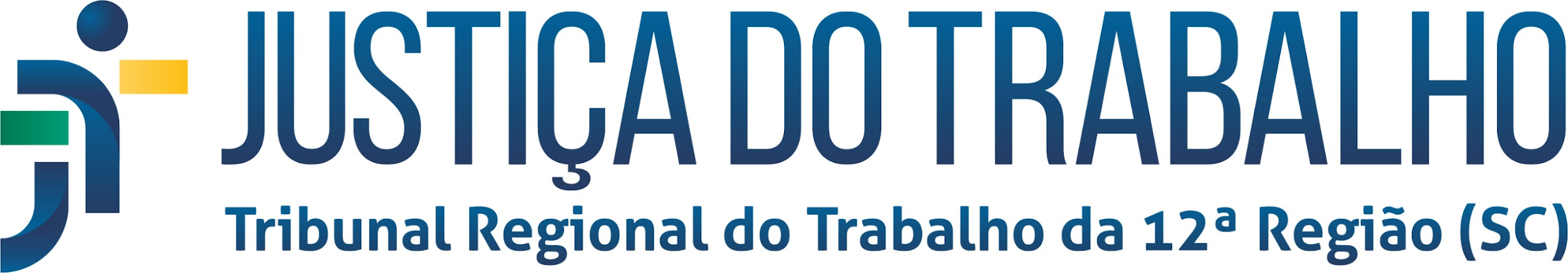 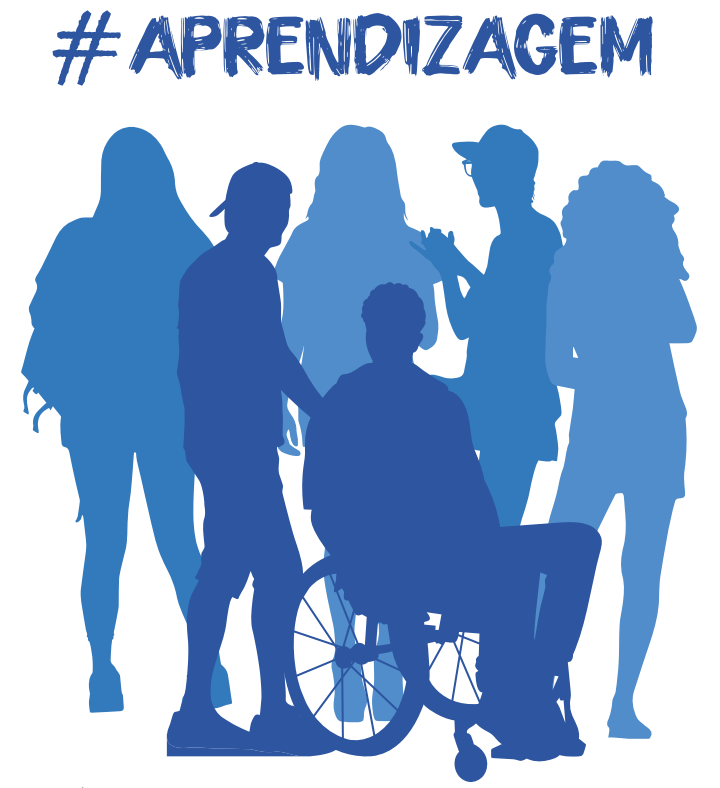 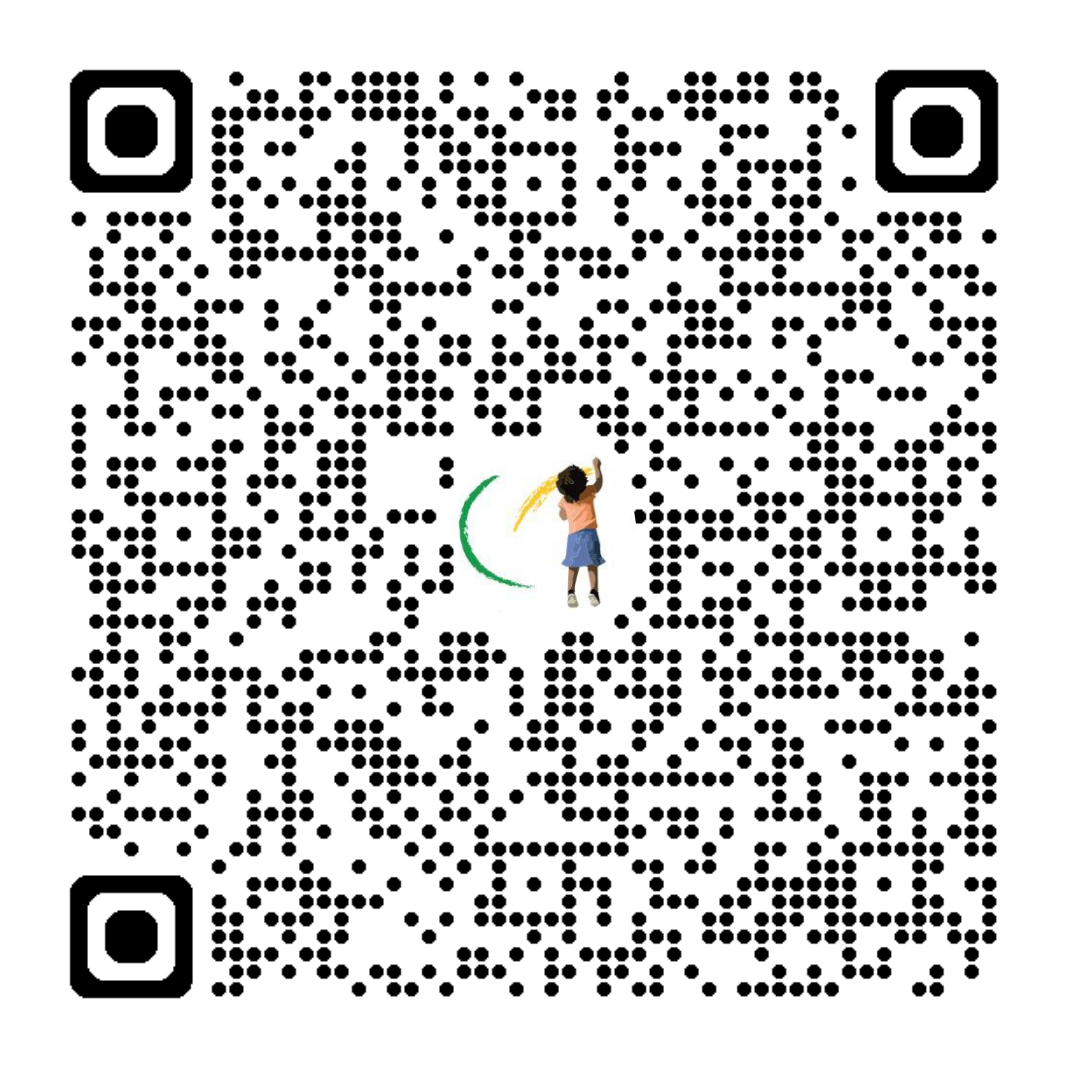 https://www.csjt.jus.br/web/csjt/protocolos-da-justica-do-trabalho
‹#›